স্বাগতম
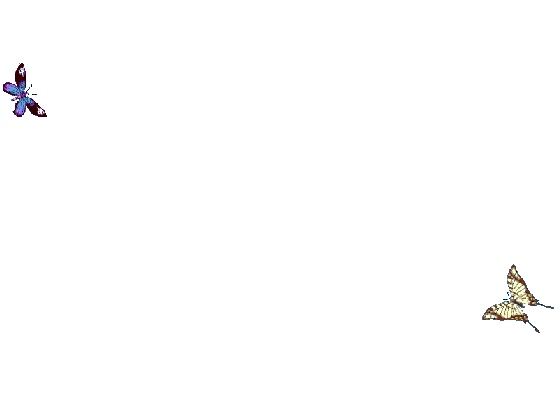 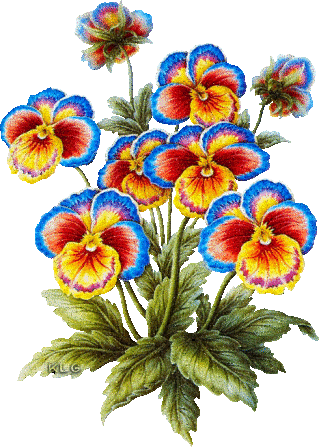 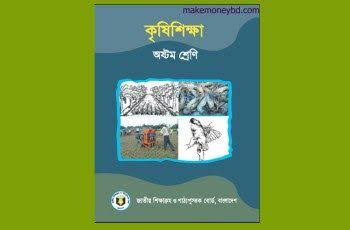 পরিচিতি
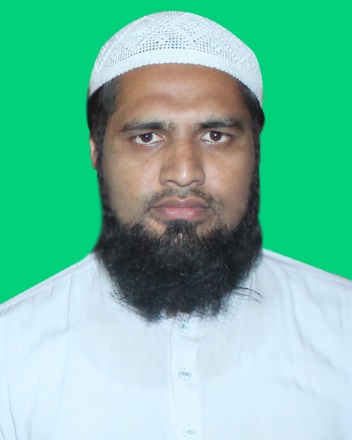 বাছির উদ্দীন 
সহকারি শিক্ষক (কৃষি)
বারঘড়িয়া ফাজিলখালী ইসলামীয়া দাখিল মাদ্রাসা 
করিমগঞ্জ , কিশোরগঞ্জ
শ্রেণিঃ- অষ্টম 
বিষয়ঃ- কৃষি শিক্ষা 
অধ্যায়ঃ- দ্বিতীয় 
পাঠঃ- গরু মোটাতাজাকরন
নিবিভ ভাবে পর্যবেক্ষণ কর
নিচের  ছবিতে কী দেখা যায়?
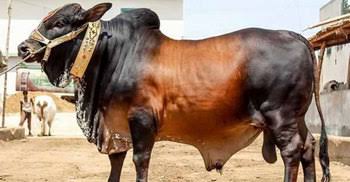 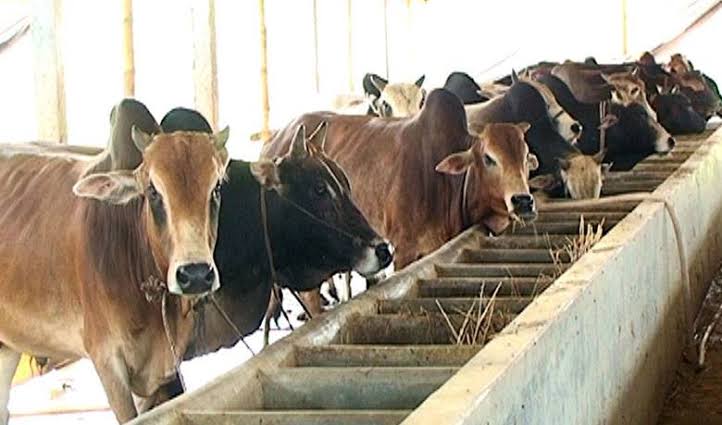 একটি মোটাতাজা গরু
গরুর খামার
হ্যাঁ  আজকে আমরা আলোচনা করবো
গরু মোটাতাজাকরন
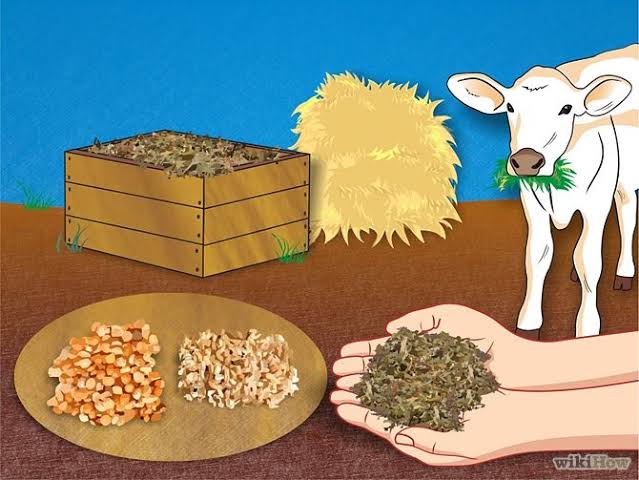 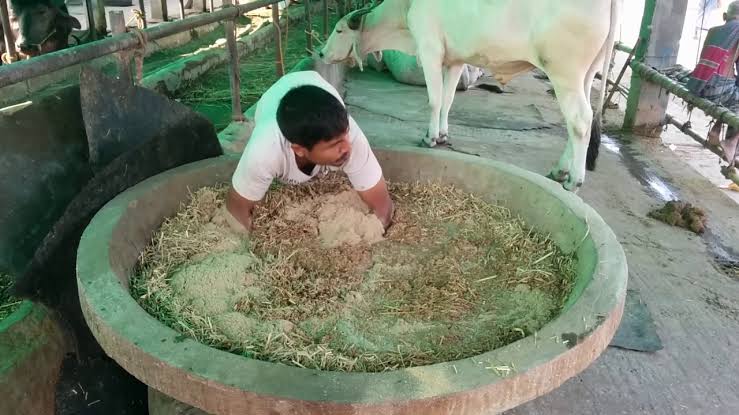 শিখনফল
এই পাঠ শেষে শিক্ষার্থীরা......
গরু মোটাতাজাকরনন  কী ব্যখ্যা করতে পারবে ।

 গরু মোটাতাজাকরণ পদ্বতি ব্যাখ্যা করতে পারবে ।

গরু মোটাতাজাকরণে খ্যাদ্য তৈরি প্রক্রিয়া বর্নণা করতে পারবে।
গরু মোটাতাজাকরন
পশু মোটাতাজাকরন অর্থ হচ্ছে পরিমিত খাদ্য সরবরাহের মাধ্যমে গরুর স্বাস্থ্য নিশ্চিত করা এবং মানুষের জন্য আমিষ সরবরাহের ব্যবস্থা করা ।
গরু নির্বাচন ও ক্রয় করা
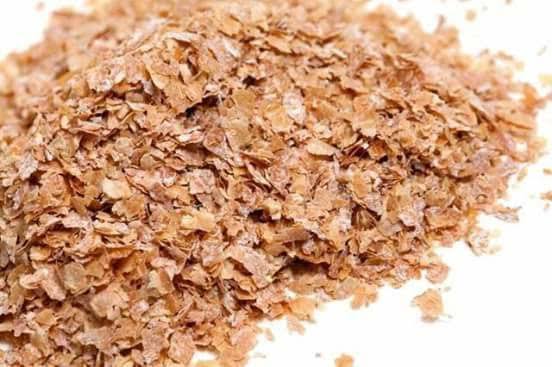 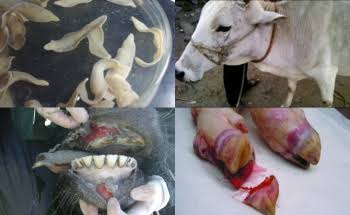 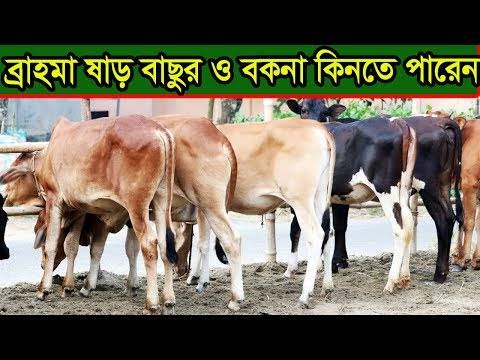 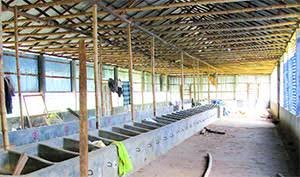 সুষম খাদ্য সরবরাহ
বাসস্থান নির্মাণ
গরু মোটাতাজাকরন পদ্বতি
রোগ ব্যাধির চিকিৎসা
গরু কে সুষম খাবার ও পরিমিত খাবার খাওয়াতে হবে
খড়
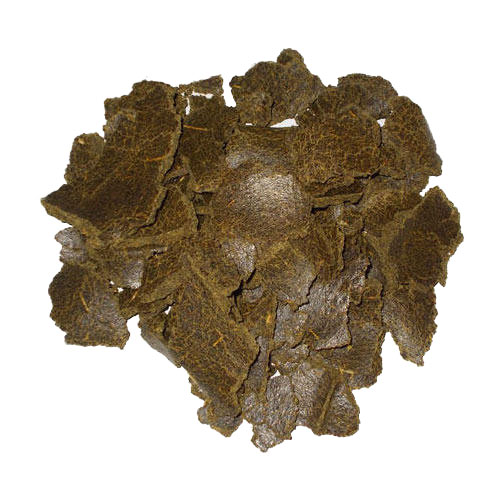 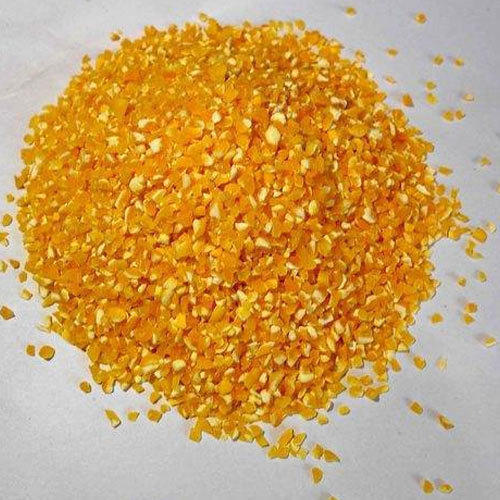 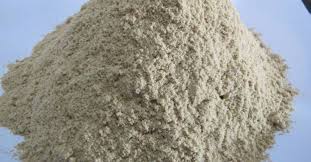 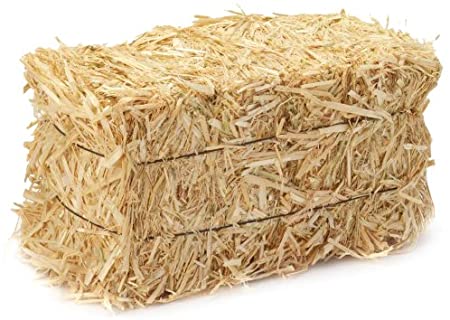 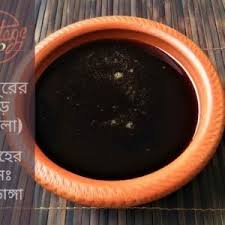 কুড়া
আমিষ,শর্করা,ও চর্বি জাতীয় খাদ্য
ভুট্টা
ঝুলাগুড়
খৈল
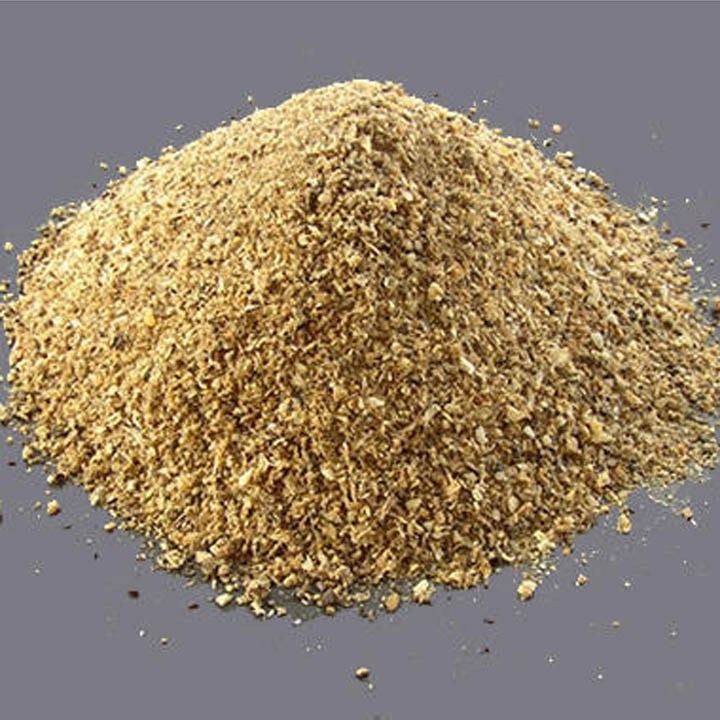 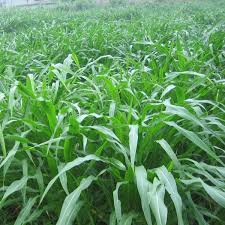 সবুজ কাচা ঘাস
খনিজ লবণ ও ভিটামিন জাতীয় খাদ্য
হারের গুরা
দলীয় কাজ
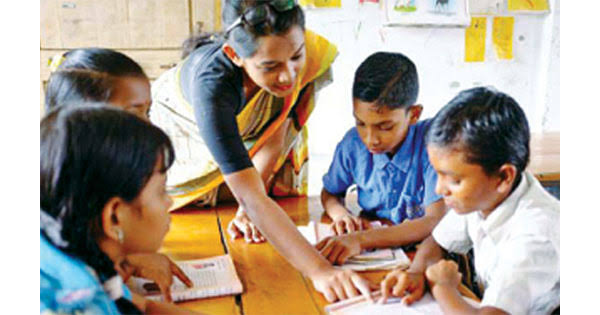 গরু মোটাতাজাকরণ পদ্বতিসমুহ  লিখ?
মুল্যায়ন ন
খনিজ ও ভিটামিন জাতীয় দুটি খাবারের নাম লিখ ? 

কয়েকটি সুষম খাবারের নাম বল ?
কাচা ঘাস ,হারেরগুড়া
খড়, ভুট্টা,ঝুলাগুড়, খৈল,কুড়া
বাড়ীর কাজ
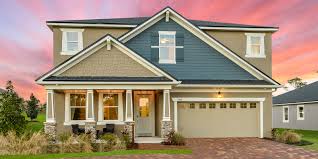 গরু কীভাবে মোটাতাজাকরন করা যায় কৃষকের সাথে আলোচনা করে একটি প্রতিবেদন লিখে আনবে।
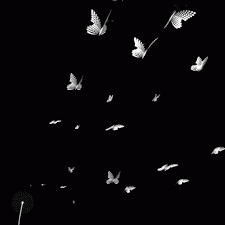 ধন্যবাদ সকলকে